Theory of Photoelectron Emission from Metal Surfaces Coated with a Nanoscale Dielectric
Yang Zhou and Peng Zhang*
Department of Electrical and Computer Engineering, Michigan State University, East Lansing, Michigan 48824-1226, USA
*pz@egr.msu.edu
This work was supported by AFOSR YIP Grant No. FA9550-18-1-0061, ONR YIP Grant No. N00014-20-1-2681, and AFOSR Grant No. FA9550-20-1-0409.
Photoelectron emission is important to many applications, such as free electron lasers (FELs), ultrashort X-ray sources, time-resolved electron microscopes, ultrafast electron diffraction, and novel nano-electronics. 
Two types of coatings on cathodes: artificial (for stable and long-term operation or improving efficiency of cathodes) and natural (due to oxides and adsorbates under poor vacuum conditions).
Theory formulation
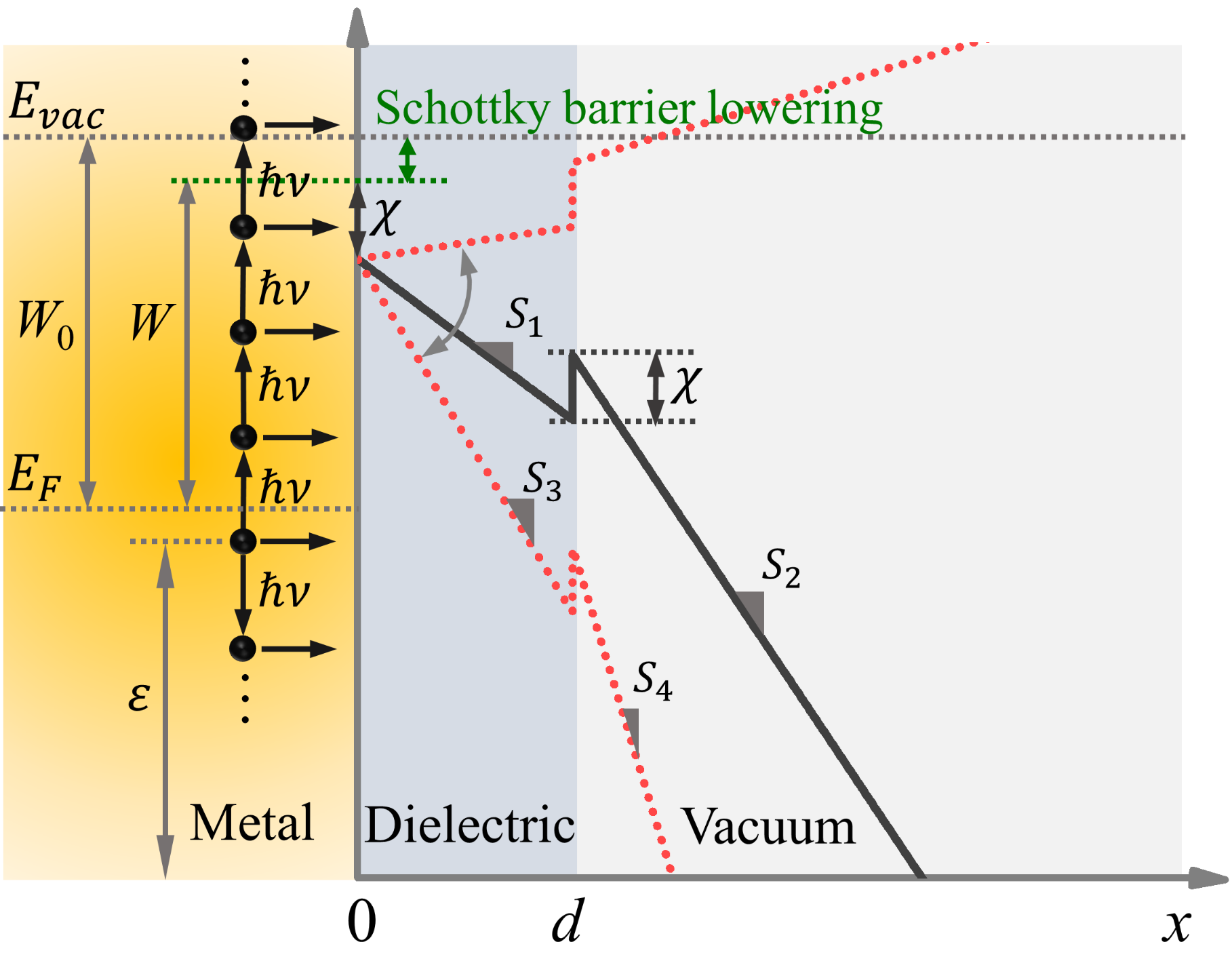 Y. Zhou and P. Zhang, “Theory of Laser-induced Photoemission from a Metal Surface with Nanoscale Dielectric Coating”, (under review)
Theoretical formulation
Time-dependent Schrödinger equation
Y. Zhou and P. Zhang, “Theory of Laser-induced Photoemission from a Metal Surface with Nanoscale Dielectric Coating”, (under review)
The effects of dielectric properties on emission current density
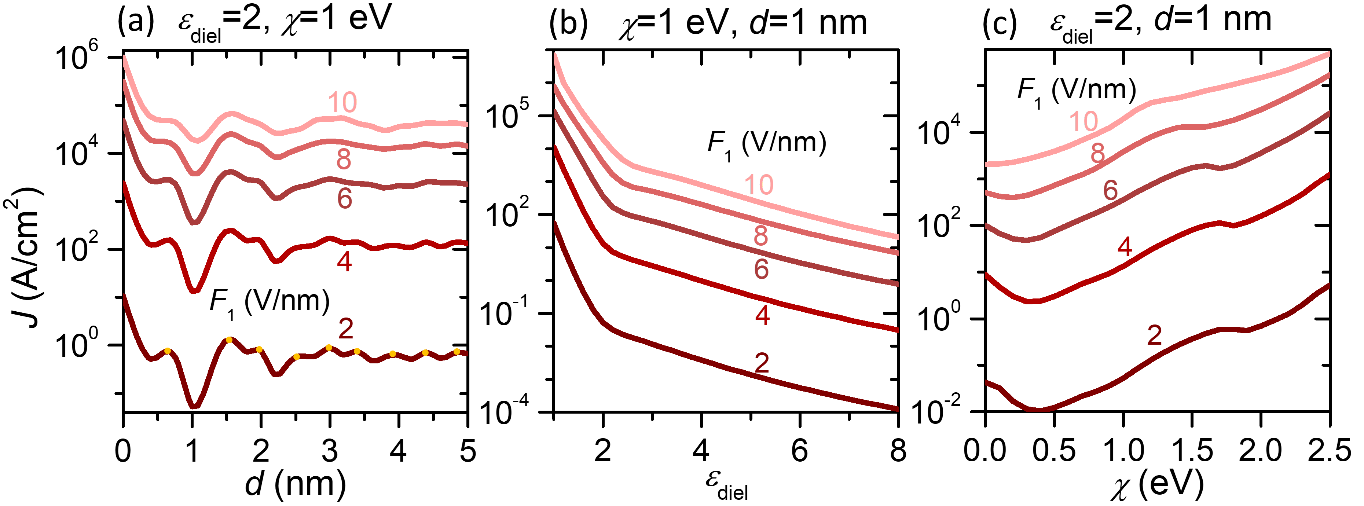 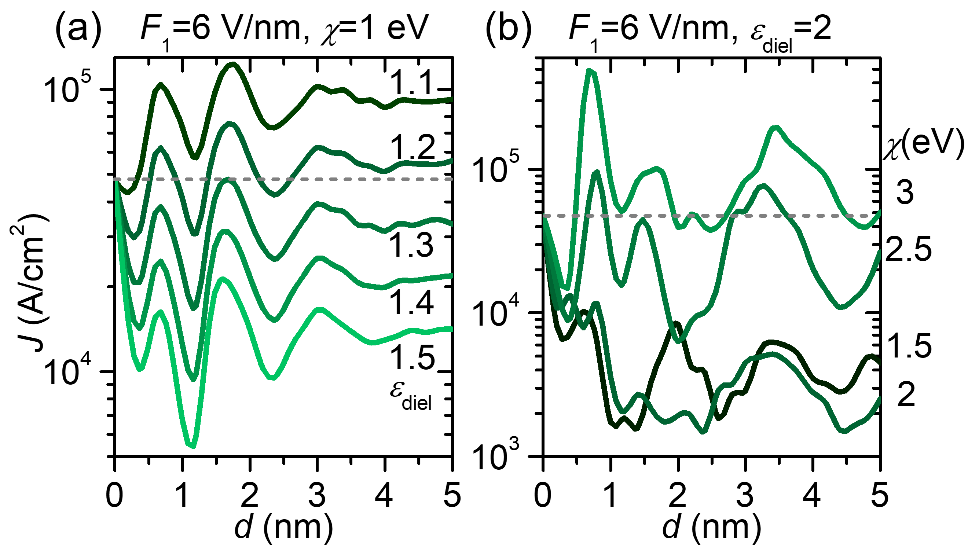 Coated cathodes can emit a larger current density than the uncoated case
Y. Zhou and P. Zhang, “Theory of Laser-induced Photoemission from a Metal Surface with Nanoscale Dielectric Coating”, (under review)
The effects of dielectric properties on emission current density
For field emission (DC field only): An empirical relation between thickness threshold and dielectric constant threshold at room temperature
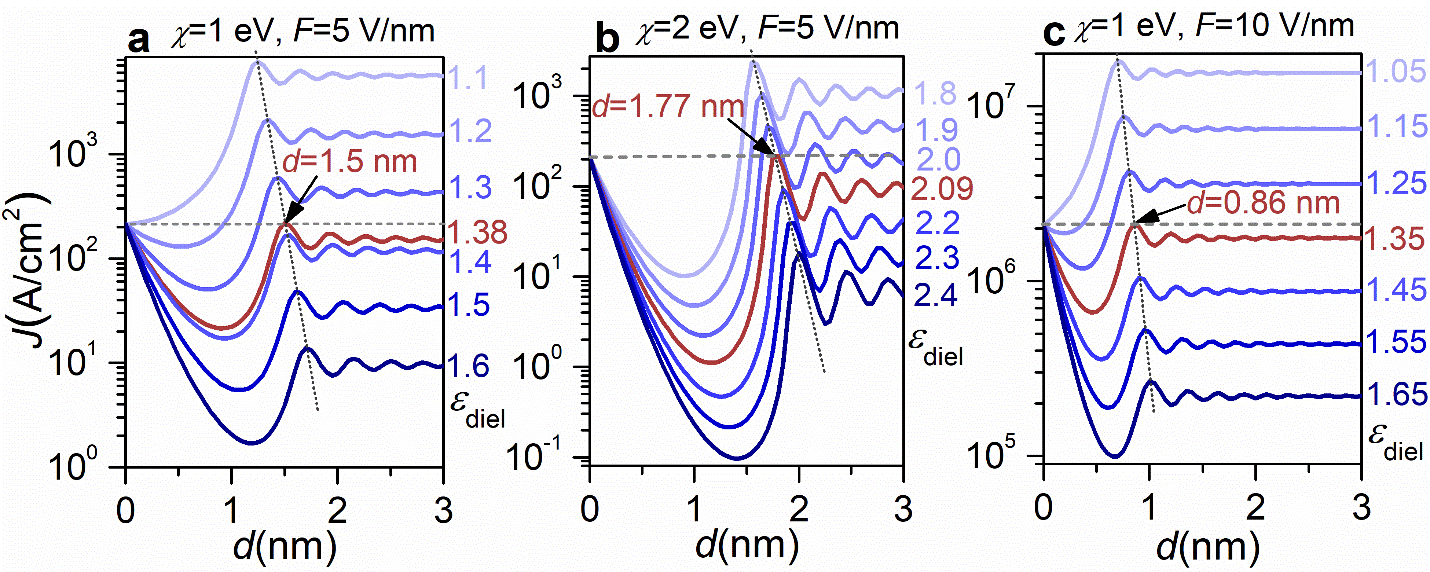 0
0
0
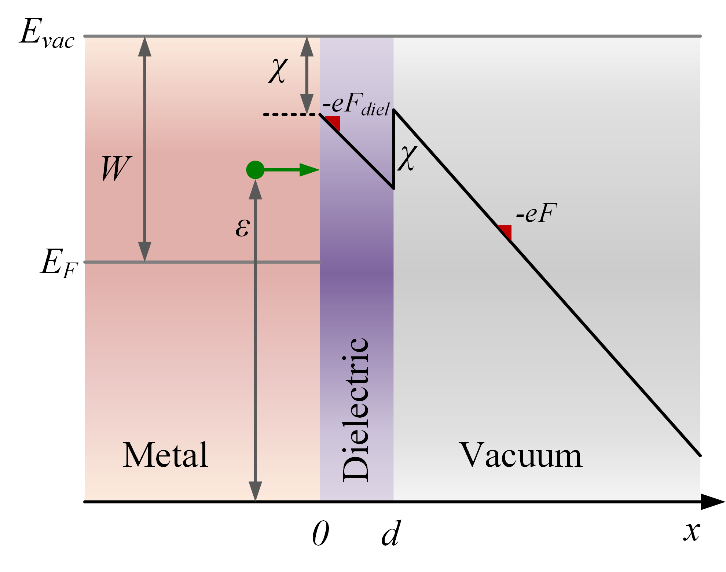 0
Electron emission can be further improved by enhanced plasmonic field
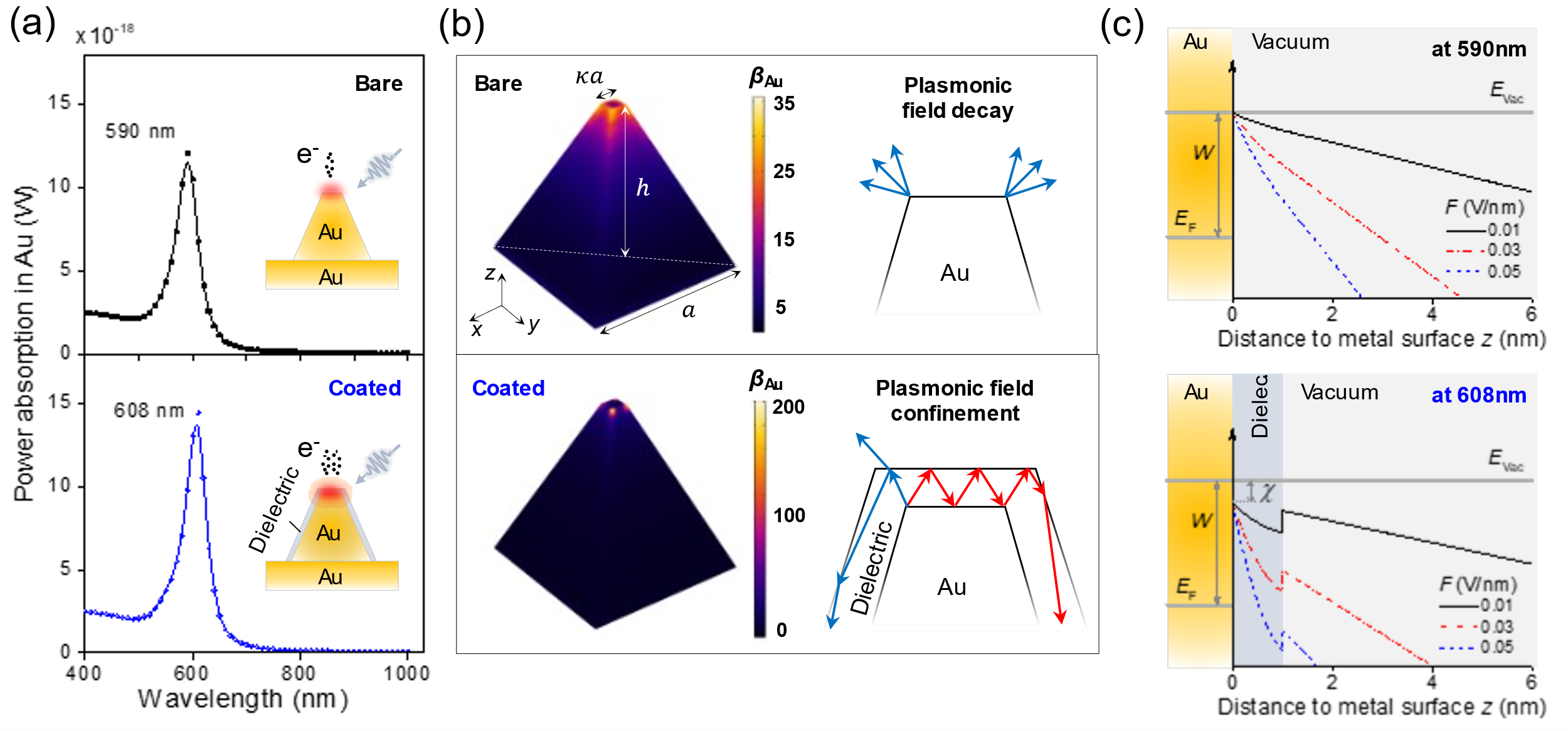 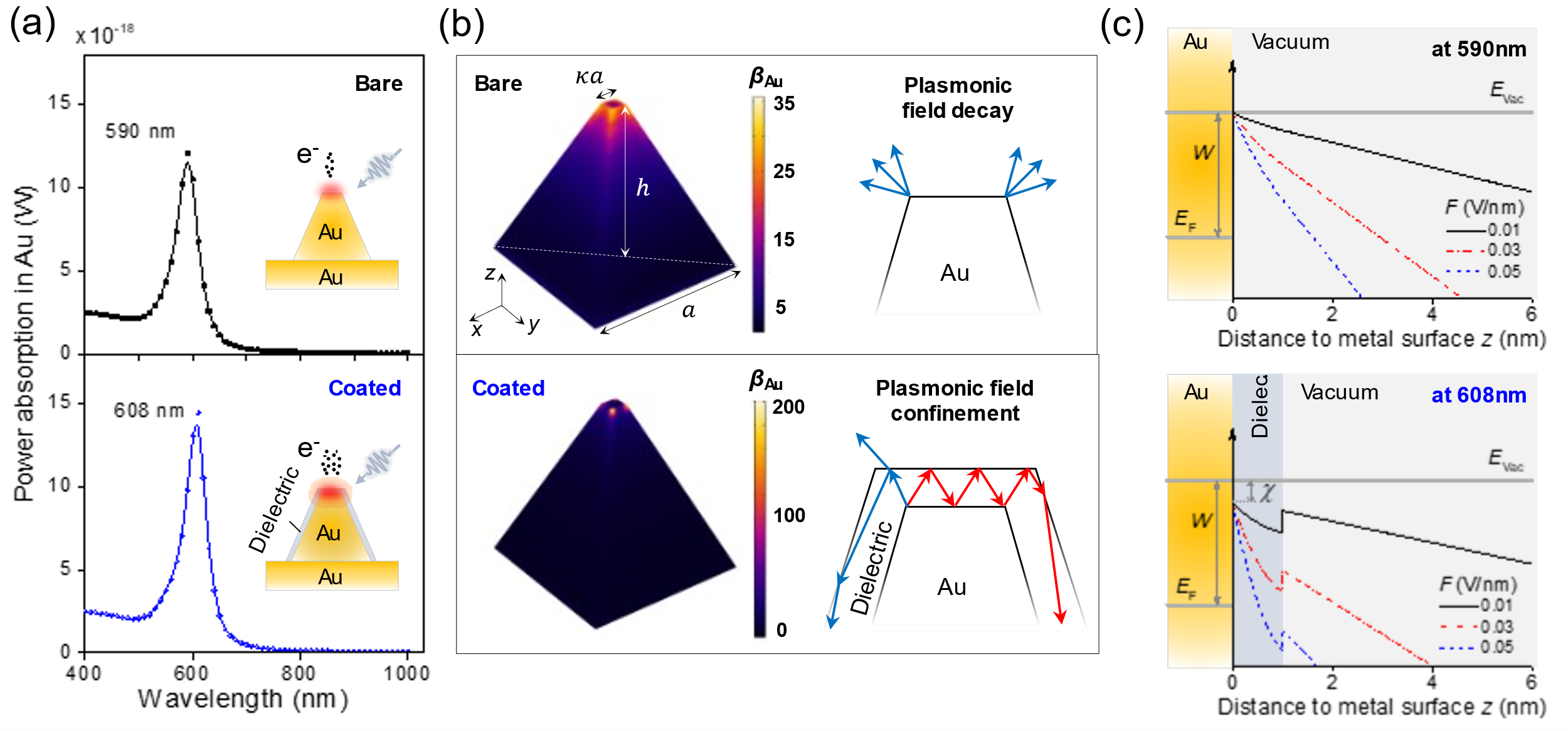 Y. Zhou and P. Zhang, “Theory of field emission from dielectric coated surfaces”, Phys. Rev. Res., 2, 043439 (2020)
X. Xiong, et al., "Plasmon-Enhanced Resonant Photoemission Using Atomically Thick Dielectric Coatings", ACS Nano, 14, 8806 − 8815 (2020).